Intrasoft Technologies
Presentation for valuepickr forum Mumbai
22nd Jan’17

Disclaimer – This report is for the learning purpose and not meant to be a stock recommendation within the     purview of any regulatory framework. Please accept this if you continue to read on. Further, while the opinions are held good faith and data has been referenced, errors may have crept in. Profits/ Losses resulting from this are all yours. 
Disclosure – I personally hold shares in the company. So kindly do your own research before investing in the company.
Company Overview
Intrasoft technologies (ISFT) is an India listed, American based company.
 It primarily has two businesses - 123greetings (online greetings) &  123stores – online retailer
 In Q2 of FY17, 123stores constituted 98.19% of overall sales.
123stores is an 100% subsidiary of ISFT
123stores is a 3P – third party retailer 
Isft  is a profit making dividend paying company.
Company’s major revenue comes from selling on amazon – appro. 70% of sales  
Company aims to grow  manifold, improve profitability and aim to be net zero working capital
What is 3P?
3P basically means 3rd Party Sellers who sells other company products on a market place
 For EG – Company X has a tie up with Mattel Inc and they sell Barbie on amazon. So now Company X will be termed as 3P. 
 Mattel doesn’t necessarily need to have an exclusive tie up with Company X, but instead will have a tie up with other 4-5 companies.
 Now if Mattel also has a tie up with amazon, and amazon also sells Barbie, then he is termed as 1P.
Lately amazon has seen big growth from 3ps -  in last 4 – 5 years sales through 3ps is almost  50%+
Eg of 1P
Eg of 3P
Why 3P ?
i)   A 3P can sell the same product on several market place and need not restrict themselves to one Market Place.
          ii)   Manufacturer doesn’t have to worry about selling on E-commerce site, since everything is  outsourced to a 3P
         iii)   If one places an order on amazon, right from logistics to picking & delivery  is  the responsibility of 	3P
         iv)   Manufacturer will normally negotiate the rate with 3P and as and when the order comes they will deliver it. 
         v)   Amazon is also emphasising on 3P as they get clean 15% on sales
        vi)   US ecom sales have grown 15% cagr last 5 years & E-com market share has improved from 4.5% to 7.3%
Company Description
ISFT sells on 10 different market places including 123stores.
Key Market places -  Amazon, Ebay,  Jet.com (Walmart), Recuten.com, Sears, best buy , new egg, 11main.com &123stores
mostly operating in US  & also sells on Amazon Canada
Medium term focus on U S – aims to be top online 3p – internet retailer rank improved from j392 to 262 in 2016 
ISFT only ties up with companies having brands registered in us . 
USP for the company is mainly their in house developed scalable systems & backend in India
ISFT – The number game
More than 1700 suppliers – new list of additions include very large global corporations  
More than 550,000 unique products to offer
262nd in top online retailers. Jump of almost 130 positions since last year. 
Within US, it is ranked 48th on the list of 3P on Amazon. Up from 84th last year.
7th fastest web only retailer in US
No of orders fulfilled in FY16 were 1.96 mn up 154%.
Have 98% satisfaction ratio on Amazon
Historical Financials
Product Categories
Details of Cost
The cost at which the company buys the product from the manufacturer, is termed as its cost of Material 
Shipping cost stands at 15%. Company expects this to come down as they increase the volume. 
sales and marketing -  commission given to market place -  as the volume increase the commission may come down.
Other expenditure includes employee cost, travelling expenses. 
With increase in volume, operating margin is expected to move up
Risks (1/2)
Equity dilution in future?

Company is negotiating with the vendors to increases supplier credit– increased from 14 days to 17 in 2Q17
Net working capital including inventory of 22days 6/16 ,is expected to come down to 10 – 11days by 3/17
Growth will be funded through internal accruals & suppliers credit
Amazon has a net –ve working capital

2) Client Concentration and competition risks

Amazon accounts for 70% of ISFT’s revenue -being dominant player in the u s , it is likely to remain so
Competition  will help enhance the market for the products and its ability to sell on multiple platforms and relationships with suppliers gives it an upper hand.
Risk (2/2)
Product – Liability Risk
ISFT only sells U S registered brands & hence immune from product liabilities 
faulty products can  damage its brand image in the US and result in market places barring its products 
In last 12 months, 123stores has received 98% positive score on Amazon indicating good customer satisfaction.
Companies General Info and Peer Comparison
General Information
Valuation
On DCF and Relative Basis
Conclusion
Asset light model, with high cash flow generation ability.
High growth rate possible.
Negative Working capital company in next few years.
Zero Debt company, High growth, high cash flow generation, less human interference.
Thank you
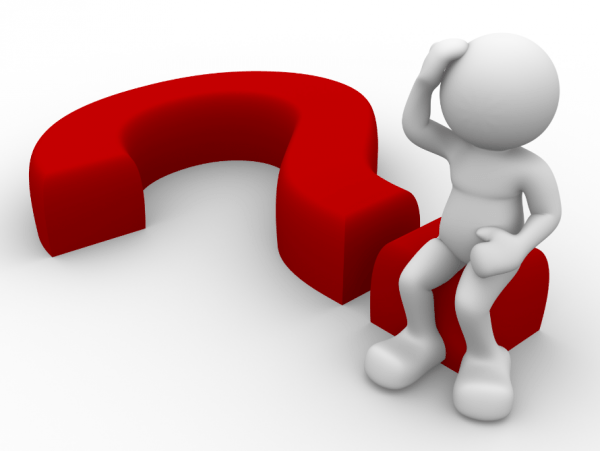